Bernoulli’s Equation
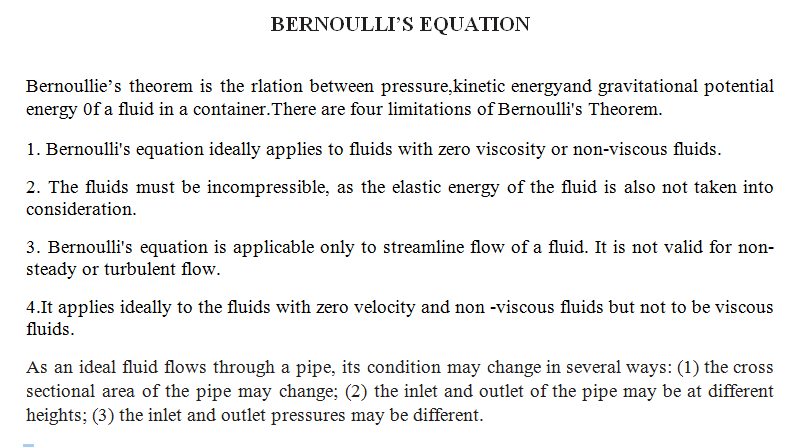 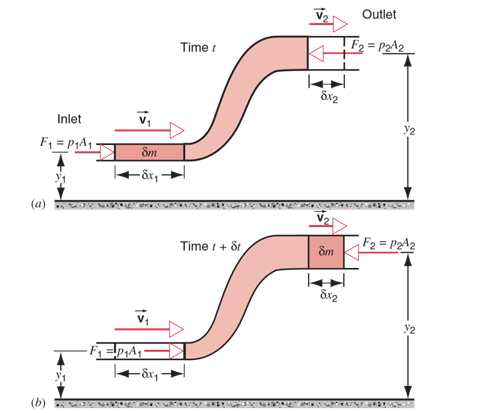 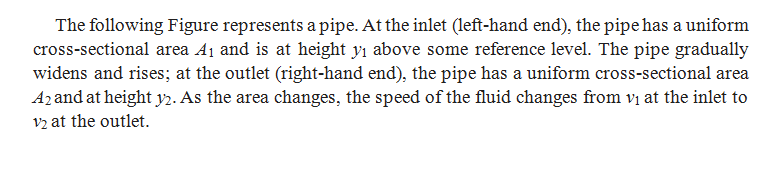 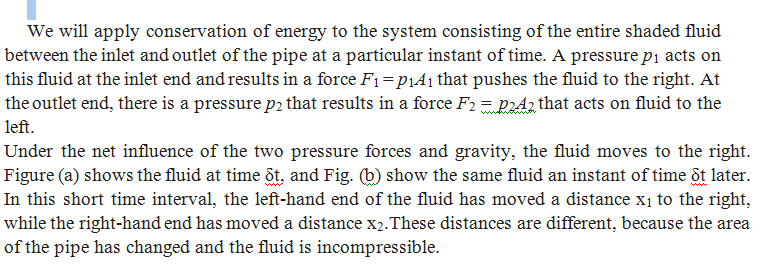 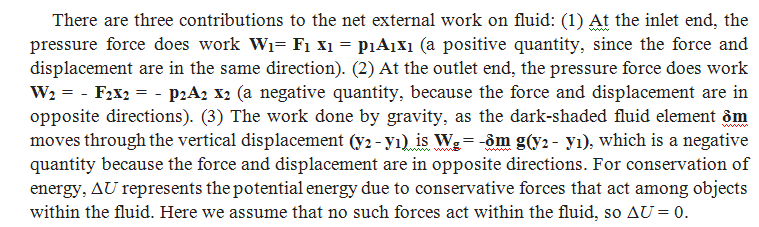 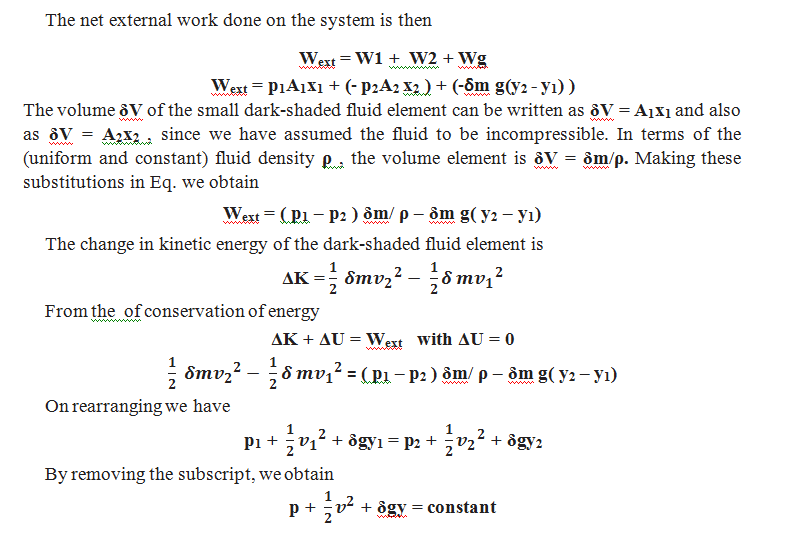